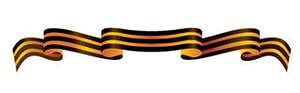 3 декабря - День Неизвестного СолдатаУрок мужества
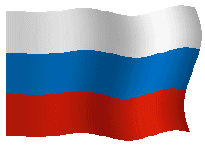 ГБОУ СПО САНКТ-ПЕТЕРБУРГСКИЙ ТЕХНИКУМ ОТРАСЛЕВЫХ ТЕХНОЛОГИЙ,  ФИНАНСОВ И ПРАВА 

КОРОТУН Валерия  Евгеньевна
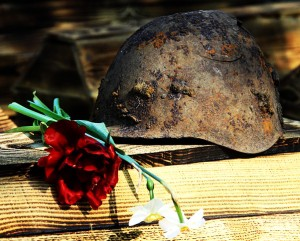 Война приходит туда, где ее забывают
Там, где не помнят Победу - начинается смерть.Кто кроме нас может сохранить эту память?Никто не должен быть забыт, и ничто не должно быть забыто
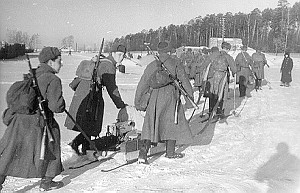 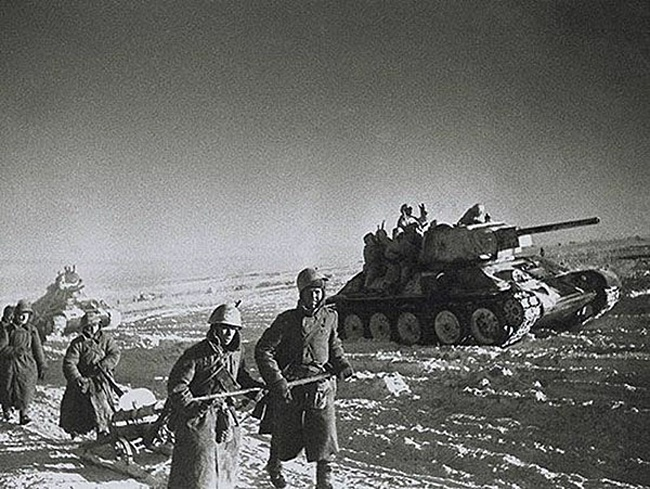 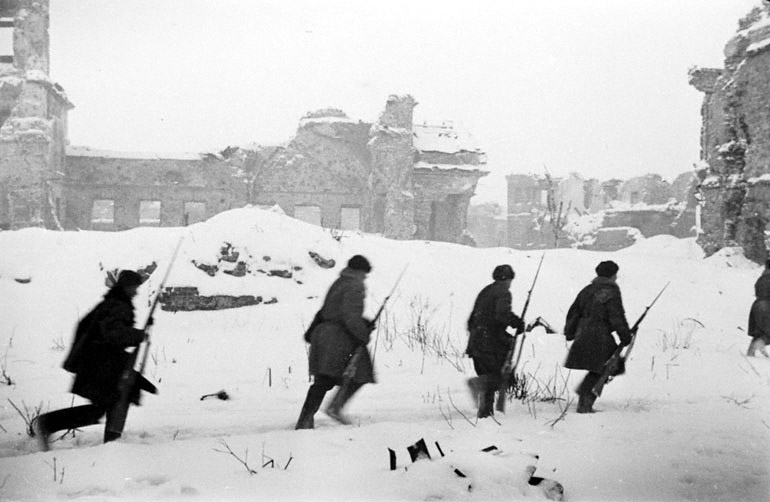 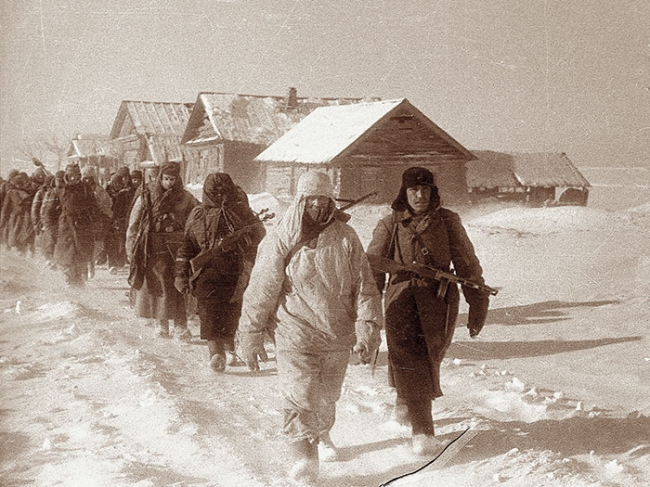 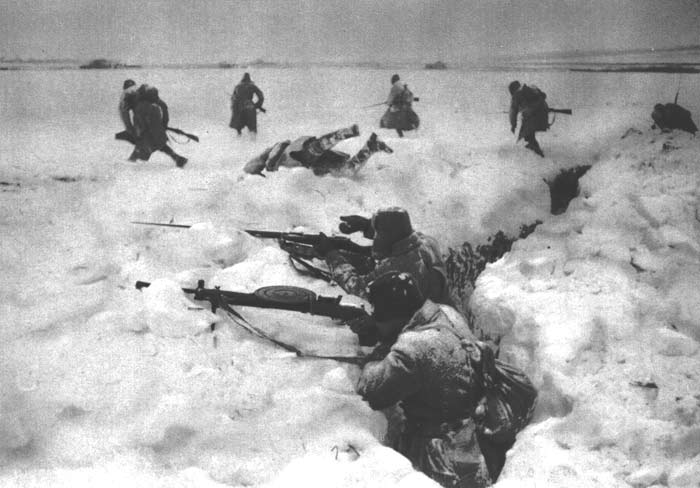 http://www.pomnivoinu.ru/
Первыми Героями Советского Союза в Великой Отечественной войне стали:
 
Военно-воздушные силы: 
28 июня (Жуков 29) эти летчики на своих истребителях И-16 применили против вражеских бомбардировщиков Ju-88 таранные удары (а вообще первый таран был совершен уже через 15 минут после начала войны Д.Кокоревым).
  
Военно-морской флот:
Звание Героя Советского Союза на флоте впервые было присвоено моряку Северного флота, командиру отделения старшему сержанту Кислякову Василию Павловичу, отличившемуся в ходе высадки десанта в Мотовском заливе в Заполярье в июле 1941 года (заменил убитого командира, а потом в течении 7 часов один удерживал высоту).
  
Пехота:
Первым Героем Советского Союза в сухопутных войсках стал командир 1-й Московской мотострелковой дивизии 20-й армии полковник Крейзер Яков Григорьевич за организацию боевых действий дивизии, которая, нанеся контрудар противнику, задержала его наступление на двое суток на рубеже реки Березина.
Федеральный закон Российской Федерации 
от 4 ноября 2014 г. N 340-ФЗ
"О внесении изменений в статью 11 Федерального закона "О днях воинской славы и памятных датах России"
Принят Государственной Думой 24 октября 2014 года
Одобрен Советом Федерации 29 октября 2014 года

Статья 1
Внести в статью 11 Федерального закона от 13 марта 1995 года N 32-ФЗ "О днях воинской славы и памятных датах России" (Собрание законодательства Российской Федерации, 1995, N 11, ст. 943; 2005, N 30, ст. 3109; 2007, N 10, ст. 1149; N 44, ст. 5279; 2009, N 15, ст. 1781; 2010, N 23, ст. 2787; N 30, ст. 4001; N 49, ст. 6416; 2012, N 14, ст. 1550; N 27, ст. 3586; N 53, ст. 7610) следующие изменения:

1) дополнить новым абзацем четырнадцатым следующего содержания:
"3 декабря - День Неизвестного Солдата;";

2) абзацы четырнадцатый и пятнадцатый считать соответственно абзацами пятнадцатым и шестнадцатым.

Статья 2
Настоящий Федеральный закон вступает в силу со дня его официального опубликования.

Президент Российской Федерации

В. Путин
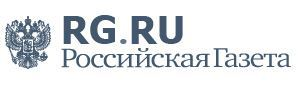 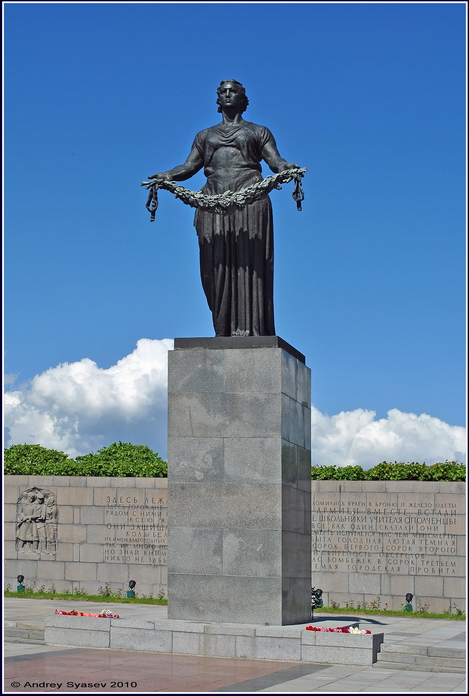 "Родина-Мать" — траурная стела с горельефами, воссоздающими эпизоды жизни и борьбы сражающегося Ленинграда. Высота памятника около 6 м.
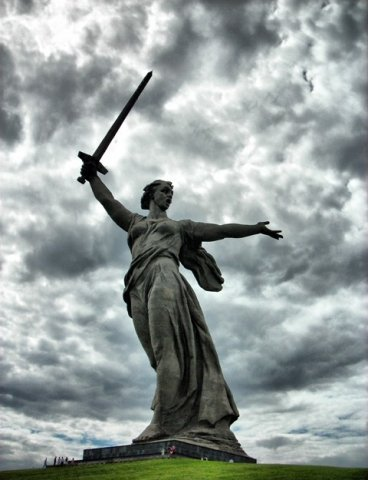 Монумент 
«Родина – Мать зовёт!» 
на Мамаевом кургане в Волгограде.
Скульптор Е. В. Вучетич. 
Общая высота скульптуры 
85 метров, 
статуи 52 метра, 
меча 29 метров.
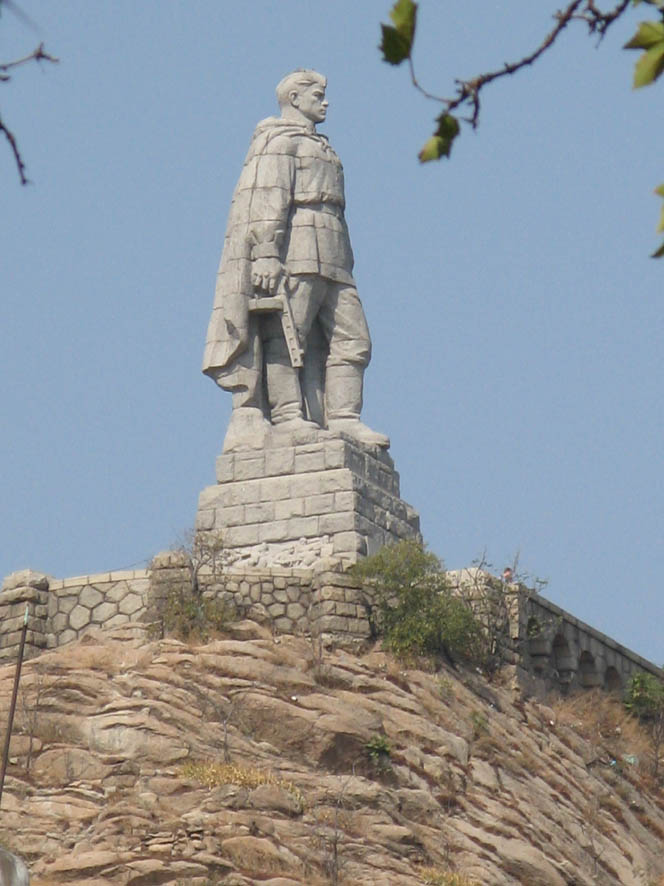 Памятник советскому солдату – освободителю Алёше 
в болгарском городе Пловдиве .
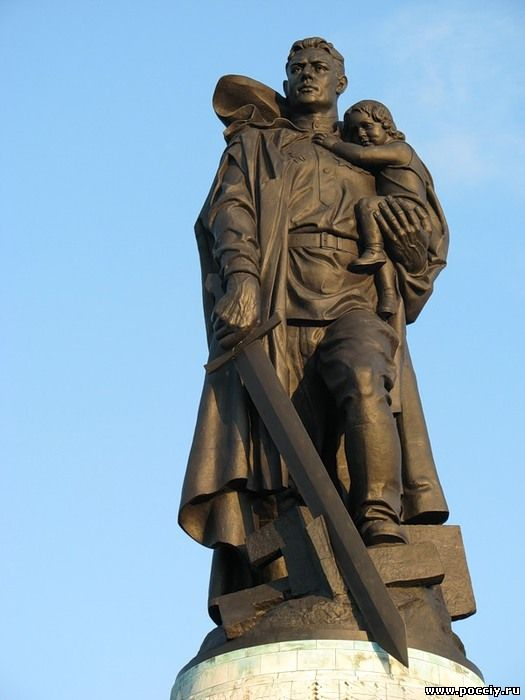 Памятник советскому солдату 
в Берлине, 
в Трептов-парке
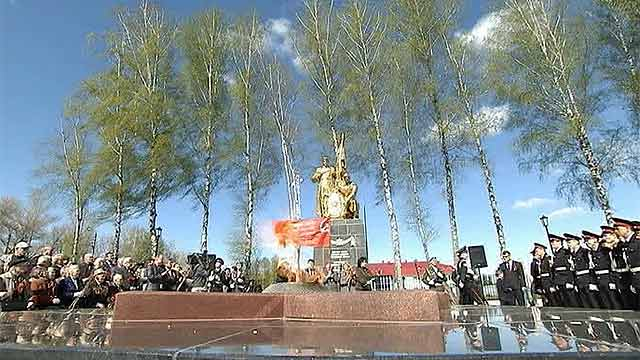 Мемориал павшим в Великой Отечественной войне 
п. Первомайский Тульская область
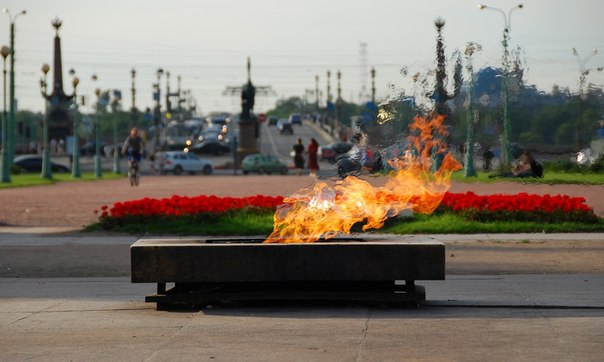 Мемориальный комплекс 
«Борцам революции - символ памяти о павших героях, 
их подвигах, жертвах фашизма.»
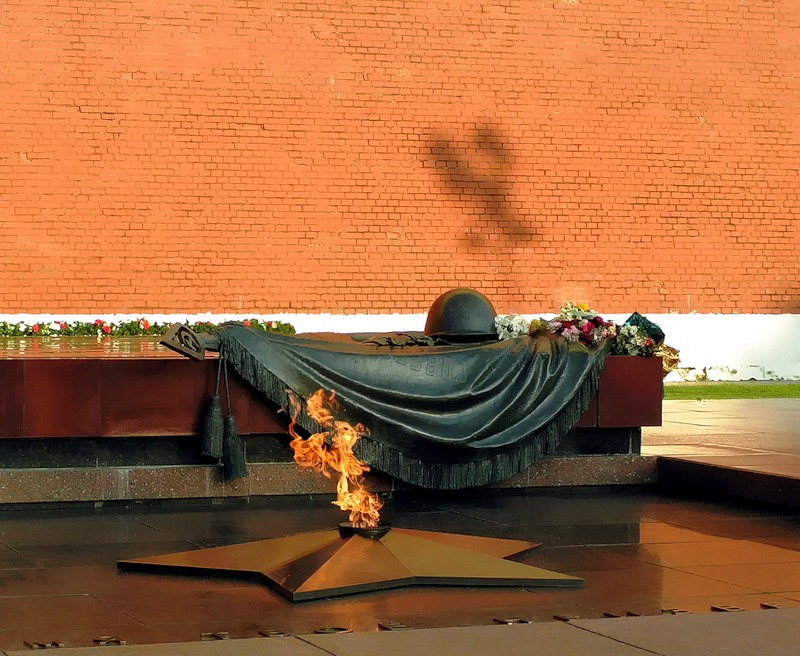 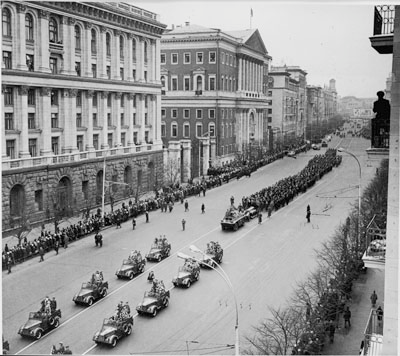 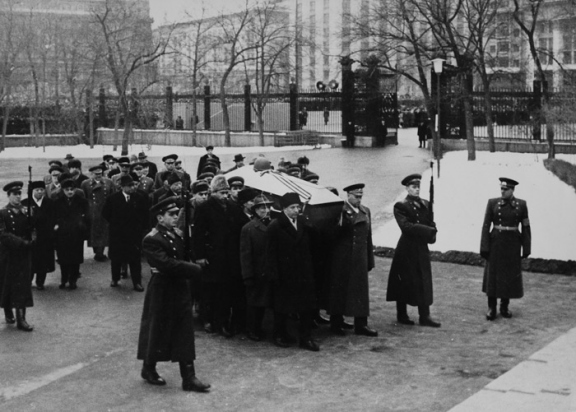 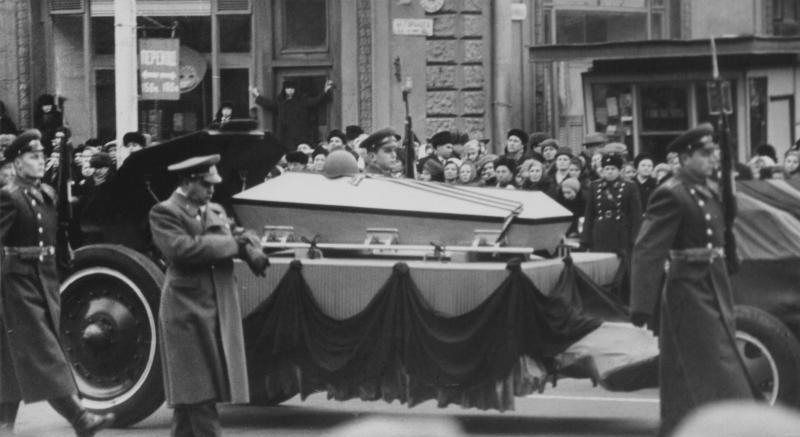 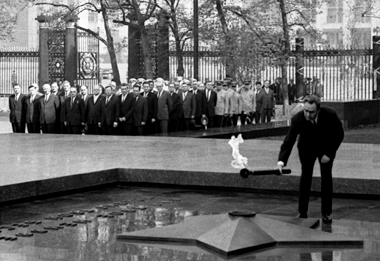 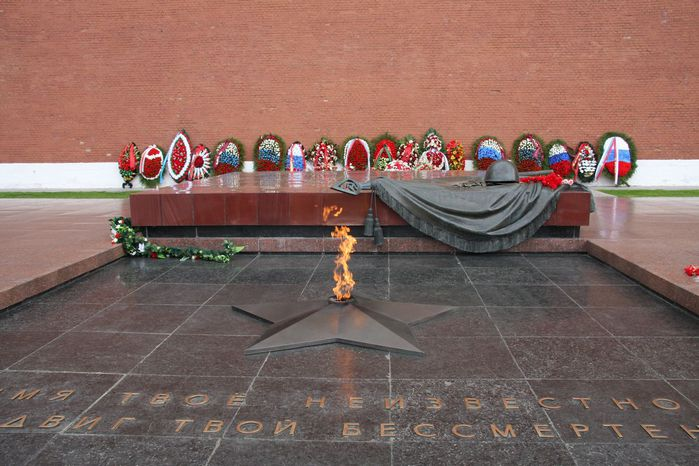 "У могилы Неизвестного солдата" 
Ярко звёзды горят,
И в кремлёвском саду
Неизвестный солдат
Спит у всех на виду.
Над гранитной плитой
Вечный свет негасим.
Вся страна сиротой
Наклонилась над ним.
Он не сдал автомат
И пилотку свою.
Неизвестный солдат
Пал в жестоком бою.
Неизвестный солдат,
Чей-то сын или брат,
Он с войны никогда
Не вернётся назад.
Ярко звёзды горят,
И в кремлёвском саду
Неизвестный солдат
Спит у всех на виду.
                                              Ю.И. Коринец
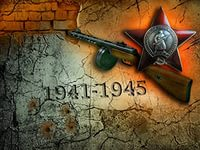